Supporting Students with Executive Function Deficits
Sheri A. Wilkins, Ph.D.
Wilkins, S.A. & Burmeister, C. (to be published summer 2014). FLIPP the Switch: Powerful Strategies to Strengthen Executive Function Skills. Mission, KS: Autism Asperger Publishing Company
Outline
What is Executive Function?
Main components
EF Deficits
EF in specific disabilities
Five strategies for five components
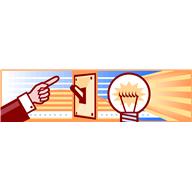 What is Executive Function?
Components of EF
FLIPP
What do EF Challenges Look Like?
Disabilities with EF Deficits
What’s the Problem?
FlexibilityThe ability to change your mind and make changes to your plans as needed
Problems with Flexibility
Resists change in routine
Experiences difficulty making                  transitions
Has difficulty shifting topic/activity
Demonstrates concrete thought processes
Sees only one solution to a problem
Has difficulty coping with unseen events
Flexibility Tools
Visual Scales
Wait Card
Countdown Timer
Power Card
Situational Expectation Narrative
1       2      3      4       5
FLEXIBILITY:Visual Scales
Leveled EmotionalityThe ability to emotionally self-regulate when things don’t go your way
Problems with
Leveled Emotionality
Extreme reactions to seemingly minor events
Low tolerance for frustration
Difficulty tolerating mistakes
Behavioral outbursts
Poor coping strategies
Leveled Emotionality Tools
Choice Cards
I Can Calm Myself
Break and Help Cards
Chunking
Social Stories™
LEVELED EMOTIONALITY: I Can Calm Myself
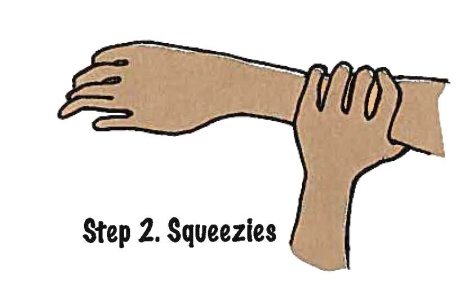 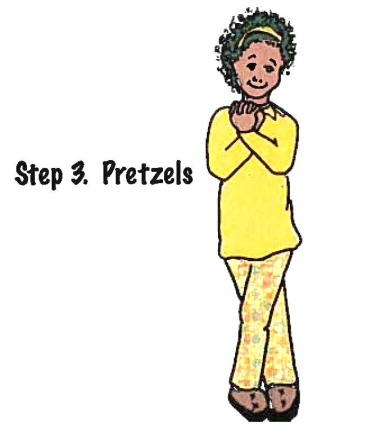 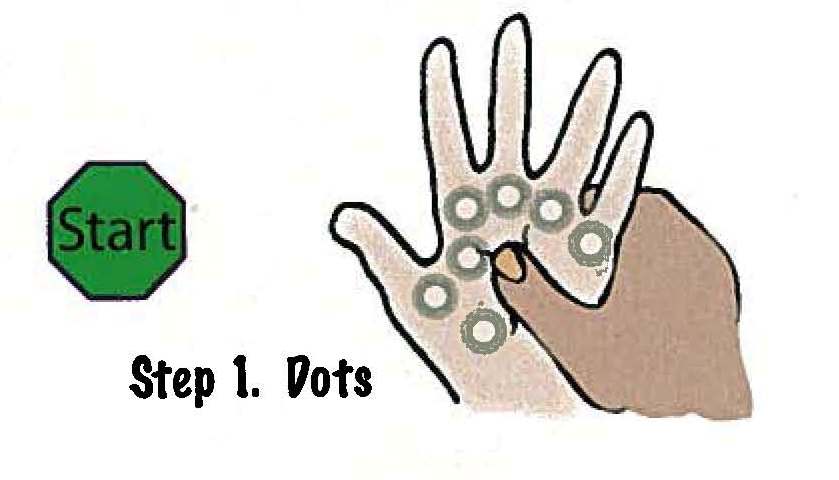 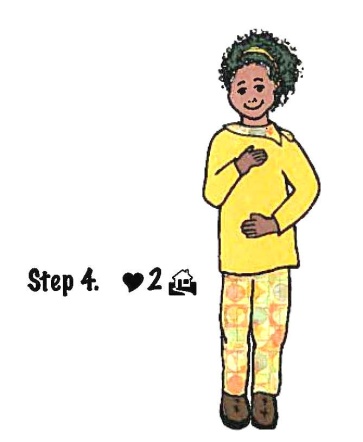 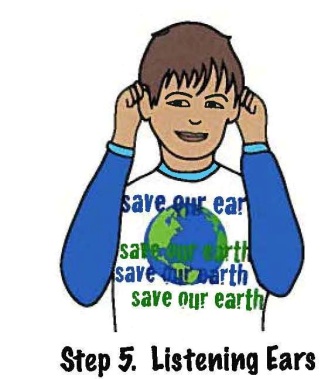 From S’Cool Moves, Wilson, D.
Impulse ControlThe ability to control your impulses, such as waiting to speak until called upon
Problems with Impulse Control
Does not self-monitor
Interrupts others
Does not consider consequences before acting
Unaware of how his/her actions affect others
Difficulty focusing attention on what is relevant
Impulse Control Tools
Positive Behavior Interventions and Supports
Reminder Cards
Reinforcement Systems
Social Autopsy
Cognitive Scripts
IMPULSE CONTROL:Reinforcement
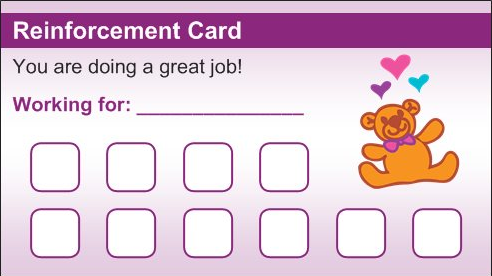 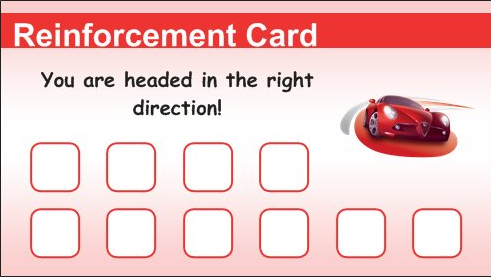 PlanningThe ability to make plans and keep track of time so that work is finished on time
Problems with Planning
Difficulty completing long-term projects 
Difficulty estimating time needed for task completion
Has a disorganized binder/backpack/desk/locker 
Does not bring necessary materials to class or home
Does not turn in completed homework
Difficulty organizing thoughts
Planning Tools
First-Then Boards
Video Modeling
Master Binder System
Contingency Mapping
Project Mapping
PLANNING:First/Then
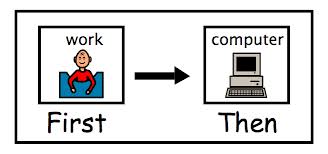 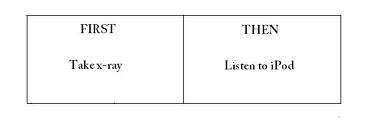 Problem SolvingThe ability to keep track of many things at one time and to ask for help or get more information when needed
Problems with
Problem Solving
Difficulty with tasks that require more than one step
Loses place in sequence when  interrupted
Difficulty keeping track of assignments and expectations of  multiple teachers
Difficulty generalizing skills and knowledge to  other situations and environments
Problem Solving Tools
Work Systems
Checklists
Task Analysis
Priming
Meta-Cognitive Problem-Solving
PROBLEM SOLVING:Meta-Cognitive Problem-Solving (MCPS)
Adapted from Collaborative Problem Solving, Massachusetts General Hospital.
Summary
What is Executive Function?
Main components
EF Deficits
EF in specific disabilities
Five strategies for five components
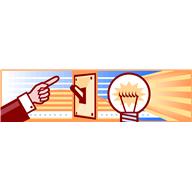 For copies of this presentation and to receive more information:
http://www.inedsolutions.com
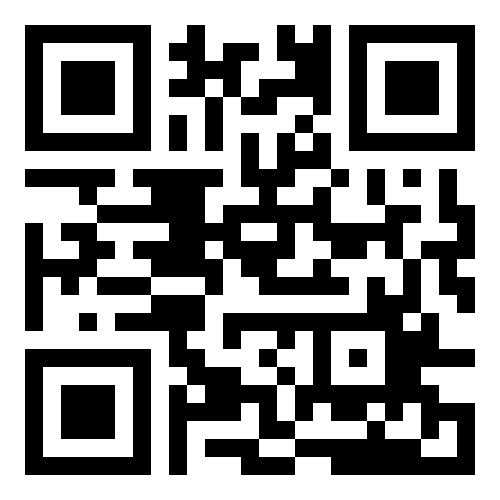 To register for a full-day training on this content:
FLIPP the Switch: Powerful Strategies to Strengthen
 Executive Function Skills in the Common Core Classroom
Riverside County Office of Education
March 4, 2014
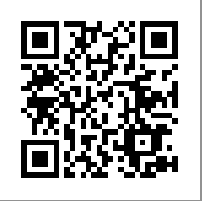